1 метод
Замена уравнения
h(f(x)) = h(g(x))
уравнением
f(x)=g(x)
При решении показательных уравнений
af(x)=ag(x)     (a>0, a≠1)    f(x)=g(x)
При решении логарифмических уравнений
logaf(x) = logag(x)         f(x) = g(x)
При решении иррациональных уравнений 
                                         f(x) = g(x)
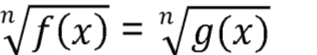 Этот метод можно применять 
только тогда, когда y=h(x) – 
монотонная функция.
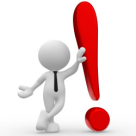 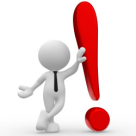 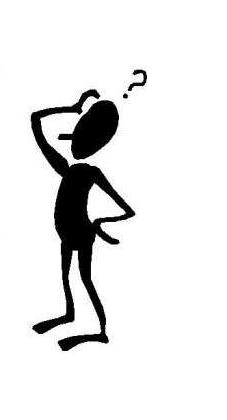 Пример: 

(2x + 2)7 = (5x – 9)7
2x + 2 = 5x – 9
x = 

Ответ:
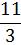 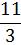